Elementary Particle Physics
Introduction
Dr. Darrel Smith
Units, Formulas and Constants
Pseudoscalar mesons (spin 0)
Vector Meson (spin 1)
Introduction
What is matter made of?   We will introduce the particles in Chapter 1.
How do they interact?    This will be the rest of the book.
Historical Introduction to the Elementary Particles
Elementary Particle Dynamics
Relativistic Kinematics.   (Special Relativity, 4-vectors)
Symmetries
Bound States *
The Feynman Calculus
Quantum Electrodynamics
Weak Interactions (chapter 9)
Neutrino Oscillations. (chapter 11)
*  We may skip this chapter
Introduction (cont’d)
The force law tells you what F is, and
the mechanics tells you how to use F to 
determine the motion.
The Four Forces in Nature
Gravity
Electromagnetic
Weak
Strong
Antiparticles
CPT Theorem
Pauli Exclusion Principle
Introduction (cont’d)
The Standard Model1.  Quantum Electrodynamics (QED).     Electromagnetic forces2.  Glashow-Weinberg-Salam theory           of weak interactions (GWS).      Weak forces3.  Quantum Chromodynamics. (QCD).      Strong forces
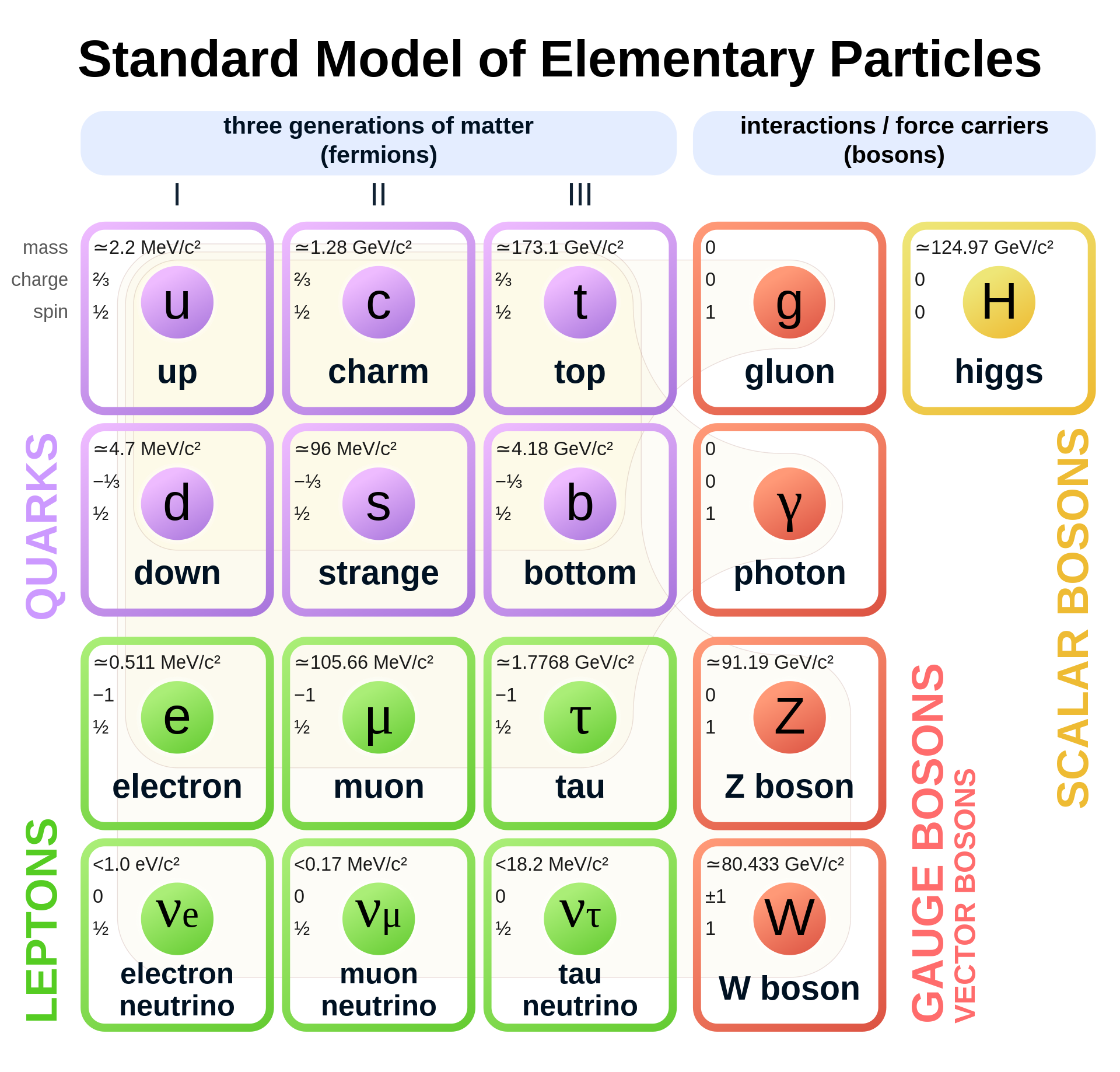 Sources of Elementary Particles
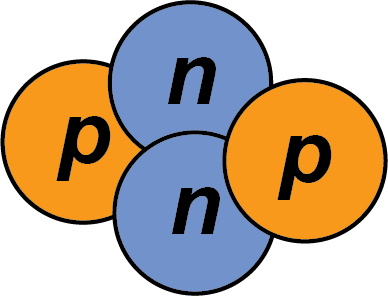 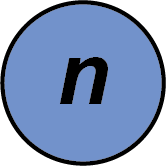 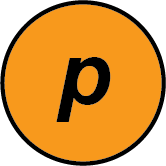 Sources of Experimental Information
Scattering EventsFor example:  Deep Inelastic ScatteringRecord and interpret the energy and angleof the incoming and outgoing lepton.
Decays (spontaneous disintegration)
Bound states (composite objects)Many particles are composite objects
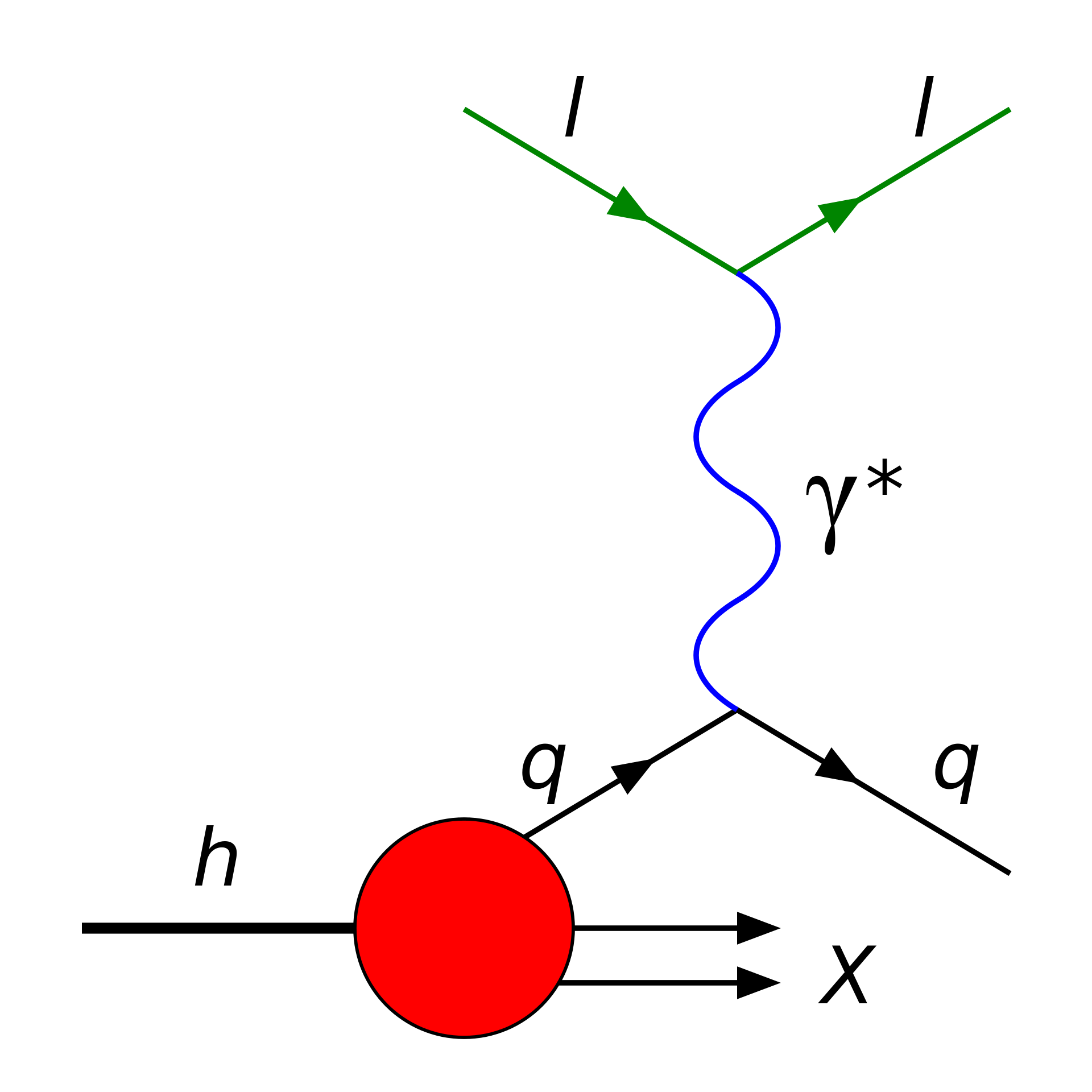 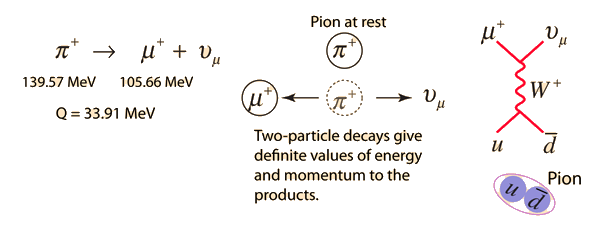 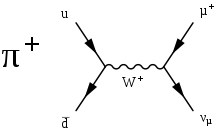 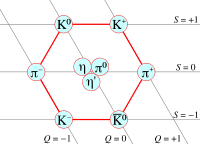 The Eight-fold Way
SLAC
Accelerators
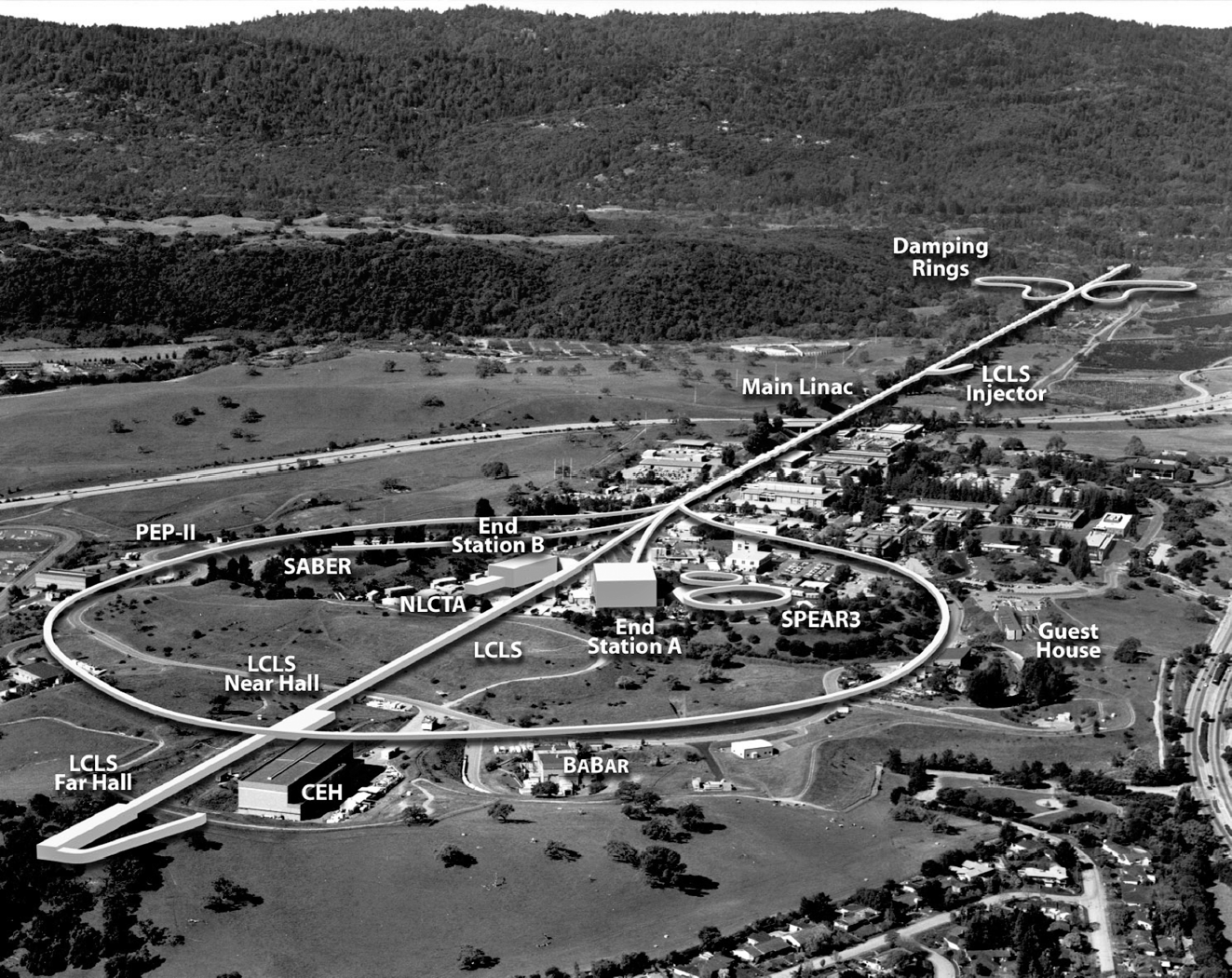 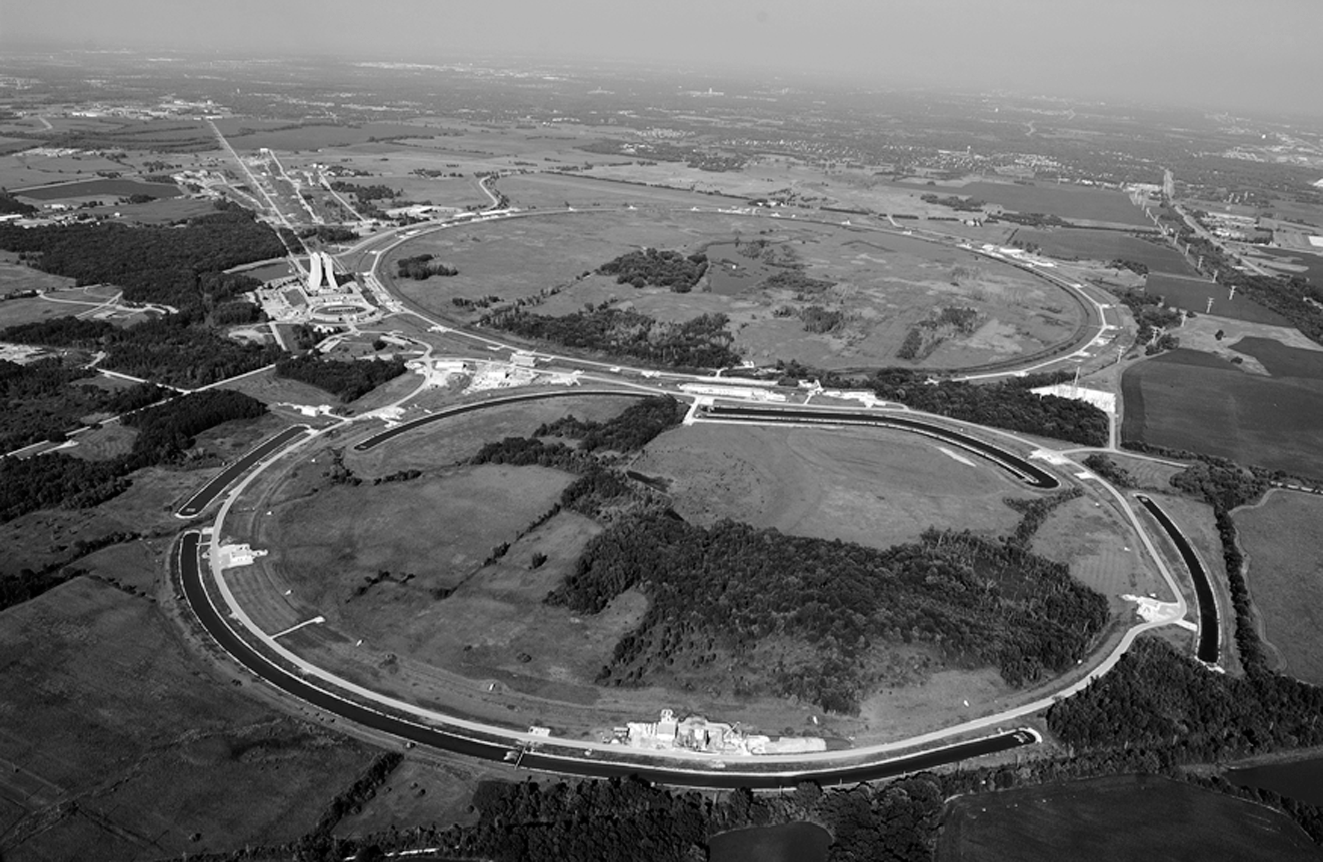 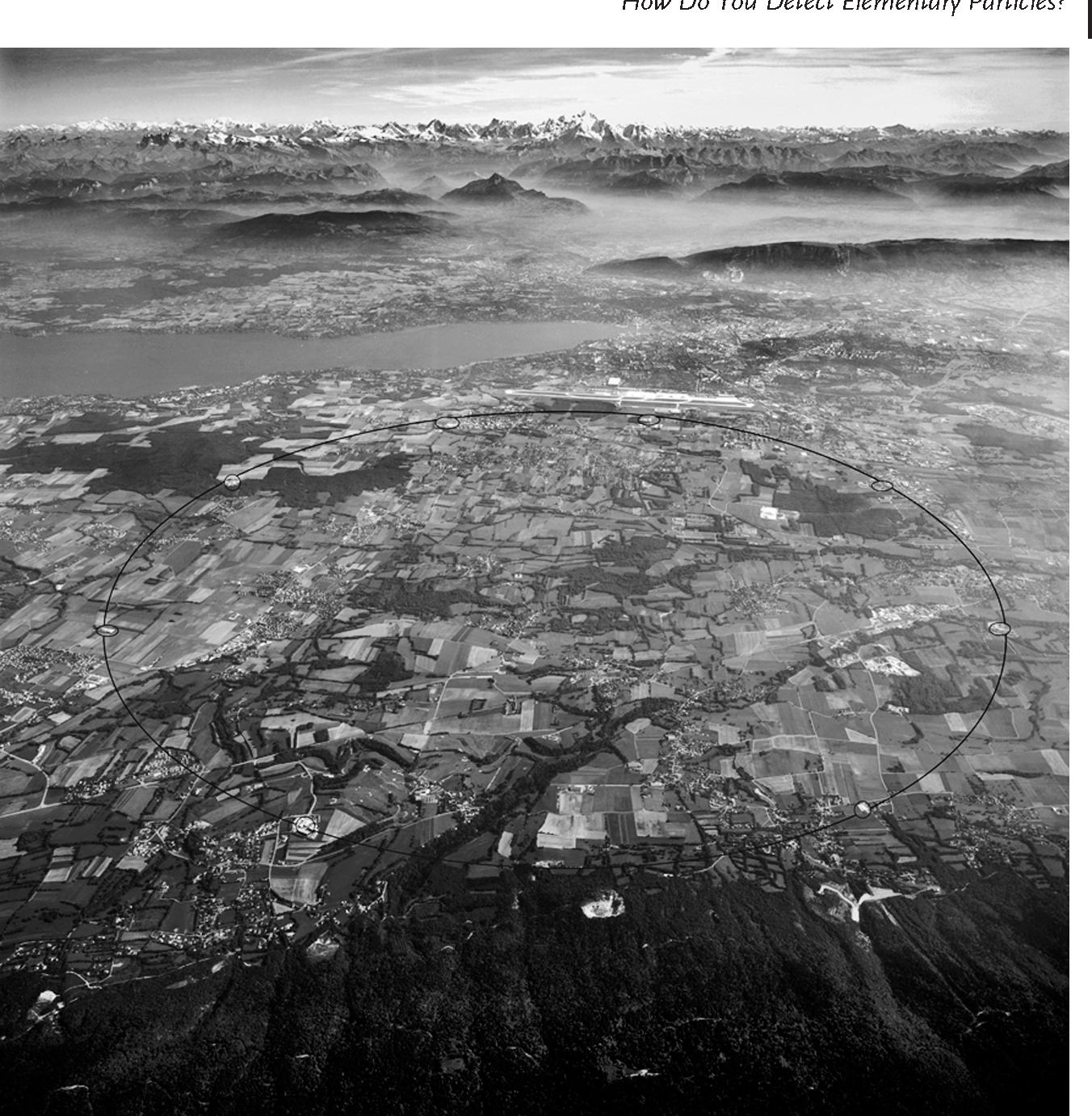 Fermilab
CERN
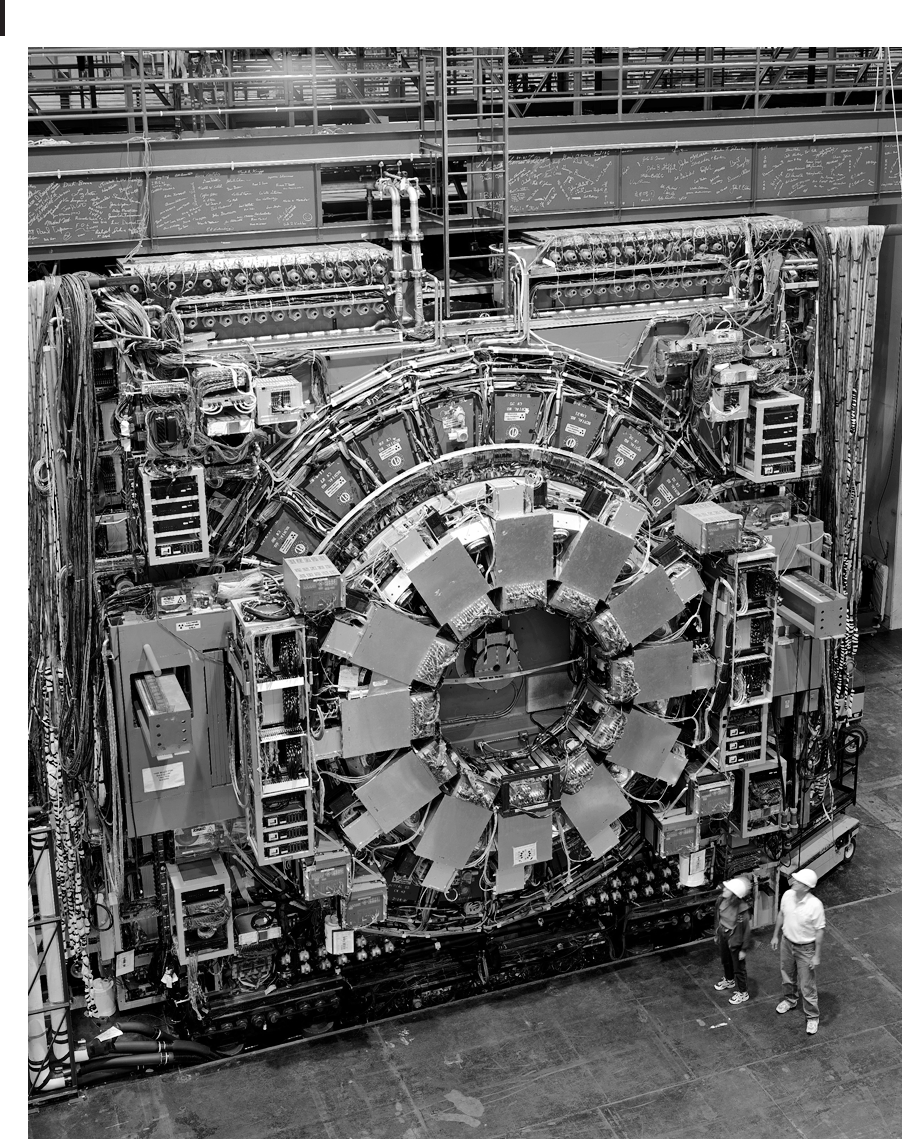 Detectors
CDF Detector at FermilabDiscovery of the top quark  (t)   1995mass of the top quark = 173 GeV/c2
ATLAS at CERNDiscovery of the Higgs boson (H)July 4, 2012mass of the Higgs boson = 125 GeV/c2
CDF
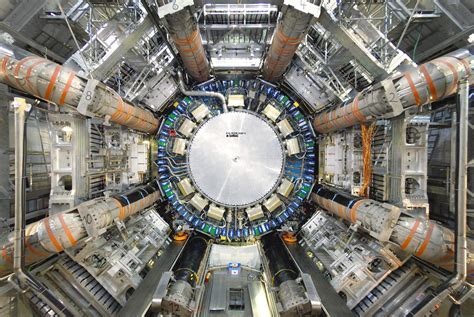 ATLAS
Units
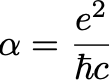 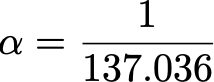 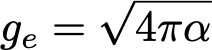 Units  and Other Things